Invalid vaccinations among US children ages 0-35 months: National Immunization Survey-Child 2011-2020
Grad Con 
March 2024

Presenter: Alexandria Albers, Public Health
Dissertation Advisor: Sophia Newcomer
AGENDA
Background
Objectives
Methods
Results
Conclusions
BACKGROUND
U.S. children are recommended to receive multiple vaccinations by 24 months old (most are multi-dose series)

Recommendations are made by Advisory Committee on Immunization Practices (ACIP) via the early childhood vaccination schedule (which vaccinations & when)

Vaccination schedule is an incredible public health tool
[Speaker Notes: The recommended ACIP guidelines reflect the need to balance the presence of maternal antibodies6–8, immunological development9,10, and epidemiological trends of disease10 to optimize children’s immunity against VPDs.]
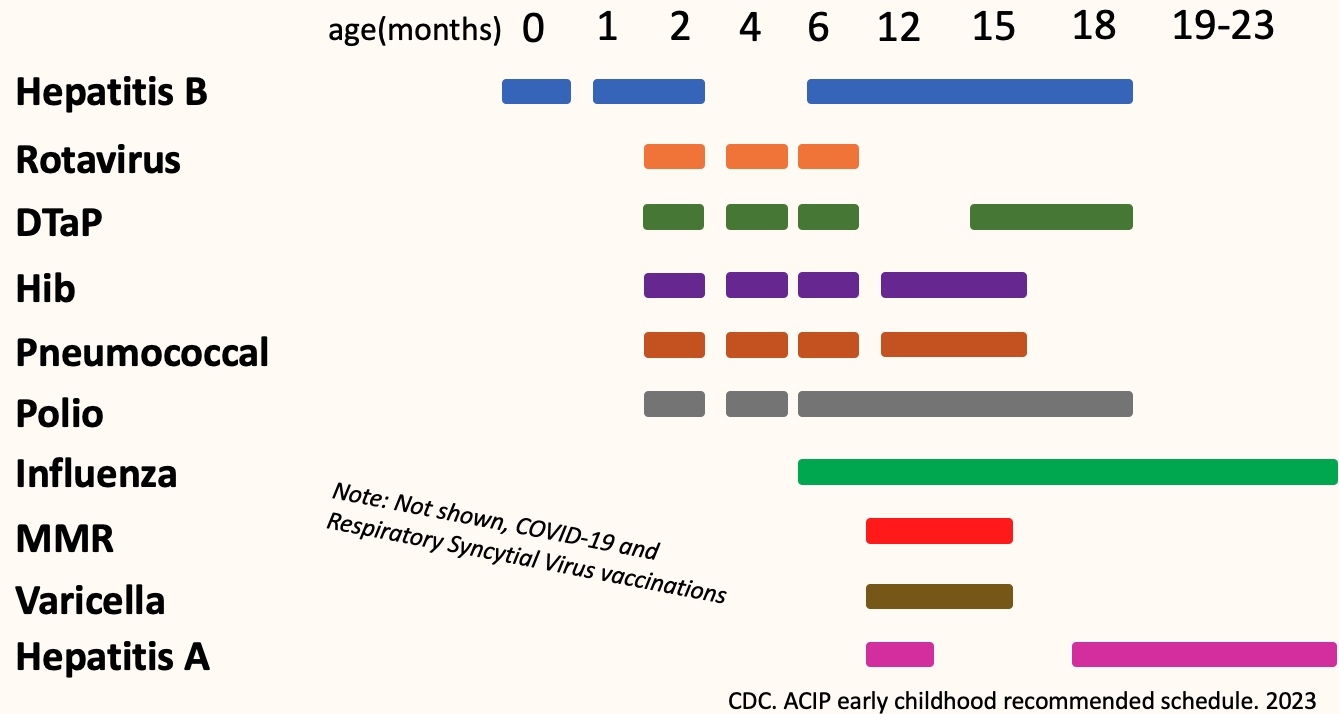 BACKGROUND
U.S. children are recommended to receive multiple vaccinations by 24 months old (most are multi-dose series)

Recommendations are made by Advisory Committee on Immunization Practices (ACIP)

Communicated through the early childhood vaccination schedule (which vaccinations & when)
[Speaker Notes: The recommended ACIP guidelines reflect the need to balance the presence of maternal antibodies6–8, immunological development9,10, and epidemiological trends of disease10 to optimize children’s immunity against VPDs.]
BACKGROUND
ACIP also provides recommendations for: 
- minimum age*
- minimum intervals between    
   vaccination doses
Invalid
Re-administered
*maximum age for rotavirus vaccination
[Speaker Notes: The recommended ACIP guidelines reflect the need to balance the presence of maternal antibodies6–8, immunological development9,10, and epidemiological trends of disease10 to optimize children’s immunity against VPDs.]
BACKGROUND
ACIP also provides recommendations for: 
- minimum age*
- minimum intervals between    
   vaccination doses
Invalid
Re-administered
Not considered in national vaccination coverage surveillance
*maximum age for rotavirus vaccination
[Speaker Notes: The recommended ACIP guidelines reflect the need to balance the presence of maternal antibodies6–8, immunological development9,10, and epidemiological trends of disease10 to optimize children’s immunity against VPDs.]
BACKGROUND
ACIP also provides recommendations for: 
- minimum age*
- minimum intervals between    
   vaccination doses
Problematic because 
Children who are “undervaccinated” are overlooked
Measure of schedule adherence
Invalid
Both are associated with factors that reflect inequitable access to preventive services
*maximum age for rotavirus vaccination
[Speaker Notes: The recommended ACIP guidelines reflect the need to balance the presence of maternal antibodies6–8, immunological development9,10, and epidemiological trends of disease10 to optimize children’s immunity against VPDs.]
Objectives
1) Quantify U.S. children who had at least one invalid vaccination (overall & each vaccination series)   	

2) Identify household, provider, and demographic factors associated with receiving an invalid vaccination dose
Hypothesis: Factors that indicate fragmented care would be associated with invalid vaccination
[Speaker Notes: The recommended ACIP guidelines reflect the need to balance the presence of maternal antibodies6–8, immunological development9,10, and epidemiological trends of disease10 to optimize children’s immunity against VPDs.]
METHODS
National Immunization Survey-Child 
Annual phone survey, provider-verified records children ages 19-35 months
Current dataset used for national vaccination coverage

2011-2020 survey years

10 vaccination series recommended during study period
METHODS
Vaccination series (# of recommended doses)
Diphtheria-tetanus-acellular pertussis (4 dose series)                       
Pneumococcal conjugate (4)
Haemophilus influenzae type b (Hib) (3 or 4, brand dependent)
Poliovirus (3)
Hepatitis B (3)
Rotavirus (2 or 3, brand dependent)
Hepatitis A (2)
Influenza (2)
Measles-mumps-rubella (MMR) (1)
Varicella (1)
Analyses
Looked through ACIP recommendations, compiled all minimum age and interval recommendations
(weighted, national estimates)
Descriptive
Quantified children with an invalid vaccination and reasons why doses invalid
Hepatitis A Example:
Minimum age, dose 1: 361 days
Minimum dose-interval: 177 days
Analyses
Looked through ACIP recommendations, compiled all minimum age and interval recommendations
(weighted, national estimates)
Descriptive
Analytical
Quantified children with an invalid vaccination and reasons why doses invalid
Logistic regression model 

Exposures: Household, provider, demographic factors
Outcome: invalid vaccination (y/n)
RESULTS
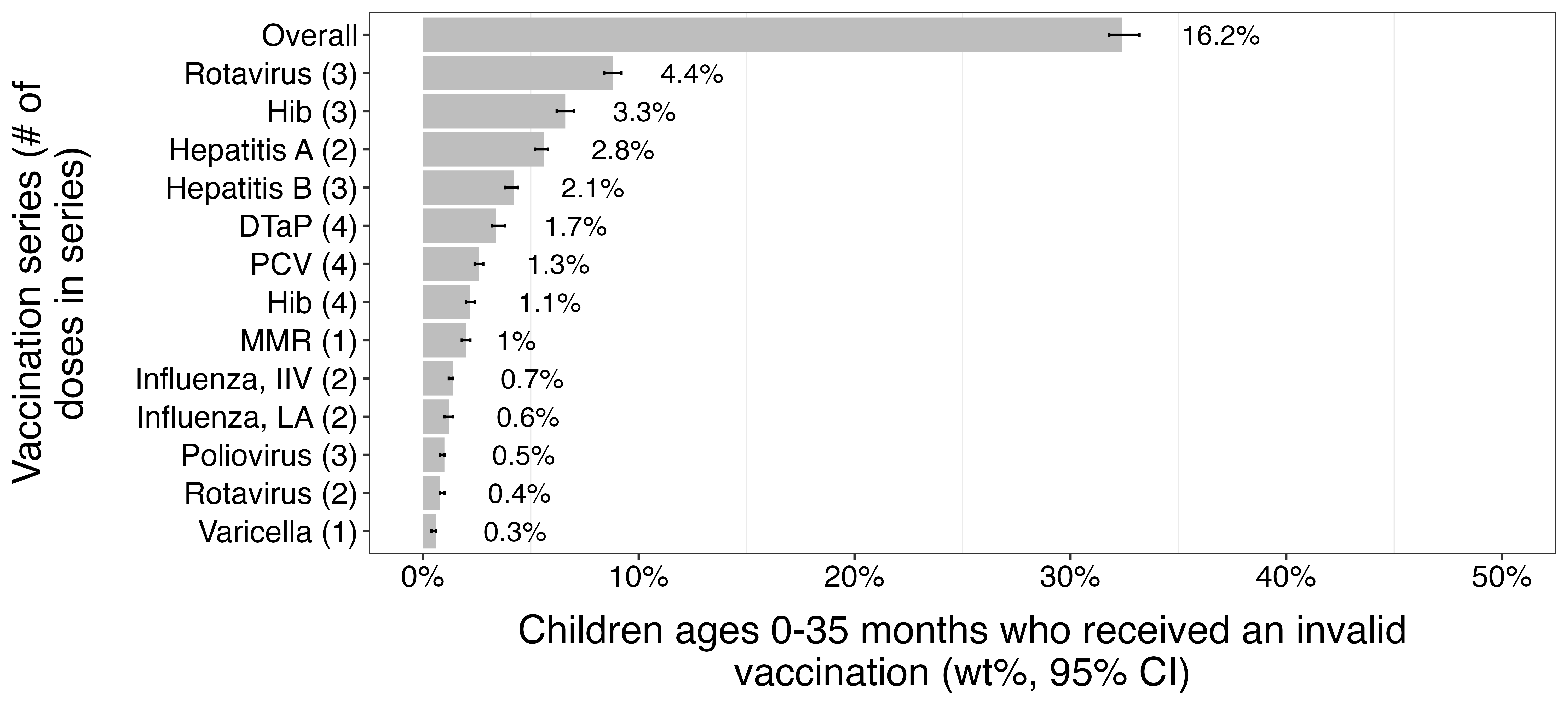 n= 23,682
NIS-Child 2011-2020, N=161,18716.2% (95% CI: 15.9-16.6%) of U.S. children 0-35 months with an invalid vaccination
RESULTS
Most common reasons vaccinations considered invalid
Median days
Hib 3-dose, 3rd dose < minimum age (361d)

Rotavirus 3-dose, 1st dose > maximum age (104d)

Hepatitis A, 1st to 2nd dose interval (177d)
193 days
131 days
161 days
RESULTS
Factors associated with receiving an invalid vaccination dose aOR (95%CI)
Did not move from different state (ref)
Poverty (ref=Above poverty & >$75,000)
Number of providers (ref=1)
Moved from different state:
1.45 (1.32-1.59)
2 providers: 1.14(1.04-1.25)

3+ providers: 1.50(1.24-1.81)
Below poverty: 1.16 (1.03-1.30)
Factors not associated: If child was ever uninsured, child’s sex, if child ever received WIC benefits, first born, mother's education level, number of children in household <18 years
CONCLUSIONS
Result
Public health implication
16.2% of U.S. children 0-35 months had an invalid vaccination


Factors associated with invalid vaccination (>1 provider, geographic mobility, living below poverty)
Disease vulnerability
Deviations from schedule
Fragmented care
Inequitable care
Need to track invalid doses

Use to inform vaccination uptake strategies
RESULTS (MAIN HIGHLIGHTS)
Invalid doses (objective 1)
Extra doses + series completed (objective 2)
Invalid doses (objective 1)
Extra doses + series completed (objective 2)